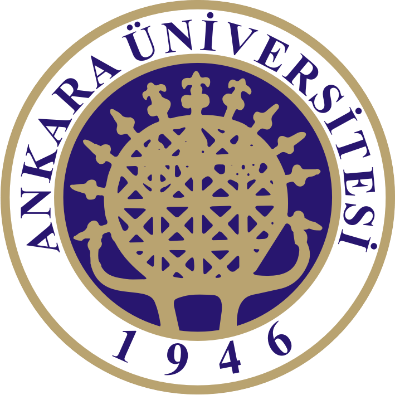 KİM 455 KLİNİK BİYOKİMYA
KARACİĞER FONKSİYONLARI BİYOKİMYASAL TESTLERİ ve HASTALIKLARI
Prof. Dr. Emel EMREGÜL
Ankara Üniversitesi
Kimya Bölümü
Karaciğer FonksiyonlarıKarbohidrat Metabolizması
Glikojen sentez ve yıkımı 
Glukoneogenez 
Pentoz fosfat yolu 
Galaktoz ve fruktozun glukoza dönüştürülmesi 
Glukozdan yağ asit sentezi
Karaciğer FonksiyonlarıLipit Metabolizması
Yağ asitlerinin sentezi ve oksidasyonu 
Trigliserit sentezi
Fosfolipid sentezi 
Lipoproteinlerin  sentezi 
Keton cisimlerinin sentezi 
Kolesterol biyosentezi 
Safra asitlerinin ve safranın oluşturulması
Karaciğer FonksiyonlarıProtein/Aminoasit Metabolizması
Deaminasyon
Transaminasyon
Endojen amino asitlerin sentezi
Plazma proteinlerinin sentezi
Üre sentezi 
Ürik asit sentezi
Kreatinin sentezi
Porfirin sentezi
Safra asitleri sentezi
Karaciğer Fonksiyonu - Atılım
Bilirubin konjugasyonu ve atılımı
Yaşlı eritrositlerin yıkımıyla oluşan toksik hemoglobinin temizlenmesi
Safra asitleri sentezi
Kolesterol homeostazı
Barsaktan lipidler ve yağda çözünen vitaminlerin emilimi için gerekli
Ekzojen bileşikler/ilaç metabolizması
Lipofilik bileşiklerin atılım için hidrofilik hale dönüşümü
5
Karaciğerin Hematolojik Fonksiyonu
Pıhtılaşma faktörlerinden faktör I (fibrinojen), II (protrombin), V, VII, IX ve X sentezi 
Hemoglobinin yıkılımı
Karaciğerin Depolama Fonksiyonu
Glikojen
Demir ve bakır 
Vitamin D ve B12
Karaciğer Patolojilerini Belirleyen Testler
Karaciğer hücre harabiyetini belirleyen testler 
Kolestazı belirleyen testler 
Karaciğer disfonksiyonunu belirleyen testler
Karaciğer hastalıklarının etiyolojisini belirleyen testler
Karaciğer Fonksiyon Testleri-Sentez
Serum albumin
Seruloplasmin
Ferritin
α1- antitripsin
Lipoproteinler
Kan pıhtılaşma faktörleri